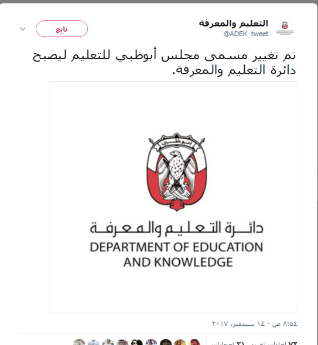 أدوات التقييم 
لمواد اللغة العربية والتربية الإسلامية والدّراسات الاجتماعـية 
  للصفوف من 1-5 Aالمجموعة
للعام 2017 / 2018 م
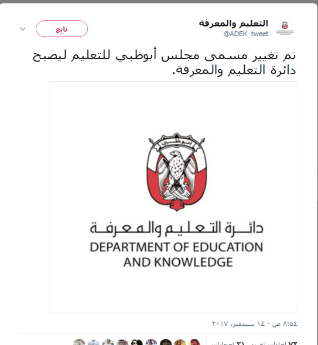 أدوات التقييم
لمادة اللغة العربية للصفوف من 1-3
2107 / 2018
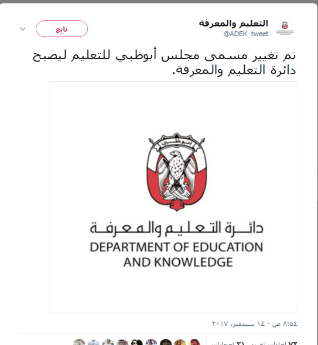 أدوات التقييم
لمادة اللغة العربية للصف الرابع والخامس
2017 / 2018
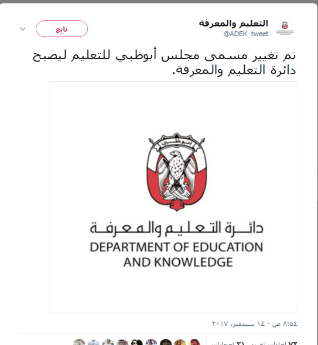 أدوات التقييم
لمادة الدّراسات الاسلامية من 1 – 5
2017 / 2018
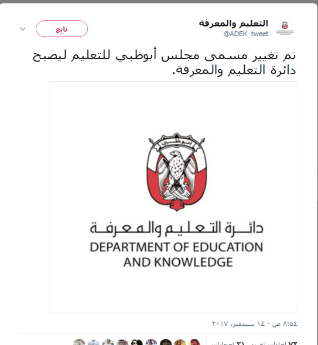 أدوات التقييم
لمادة الدّراسات الاجتماعية من 1 – 5
2017 / 2018
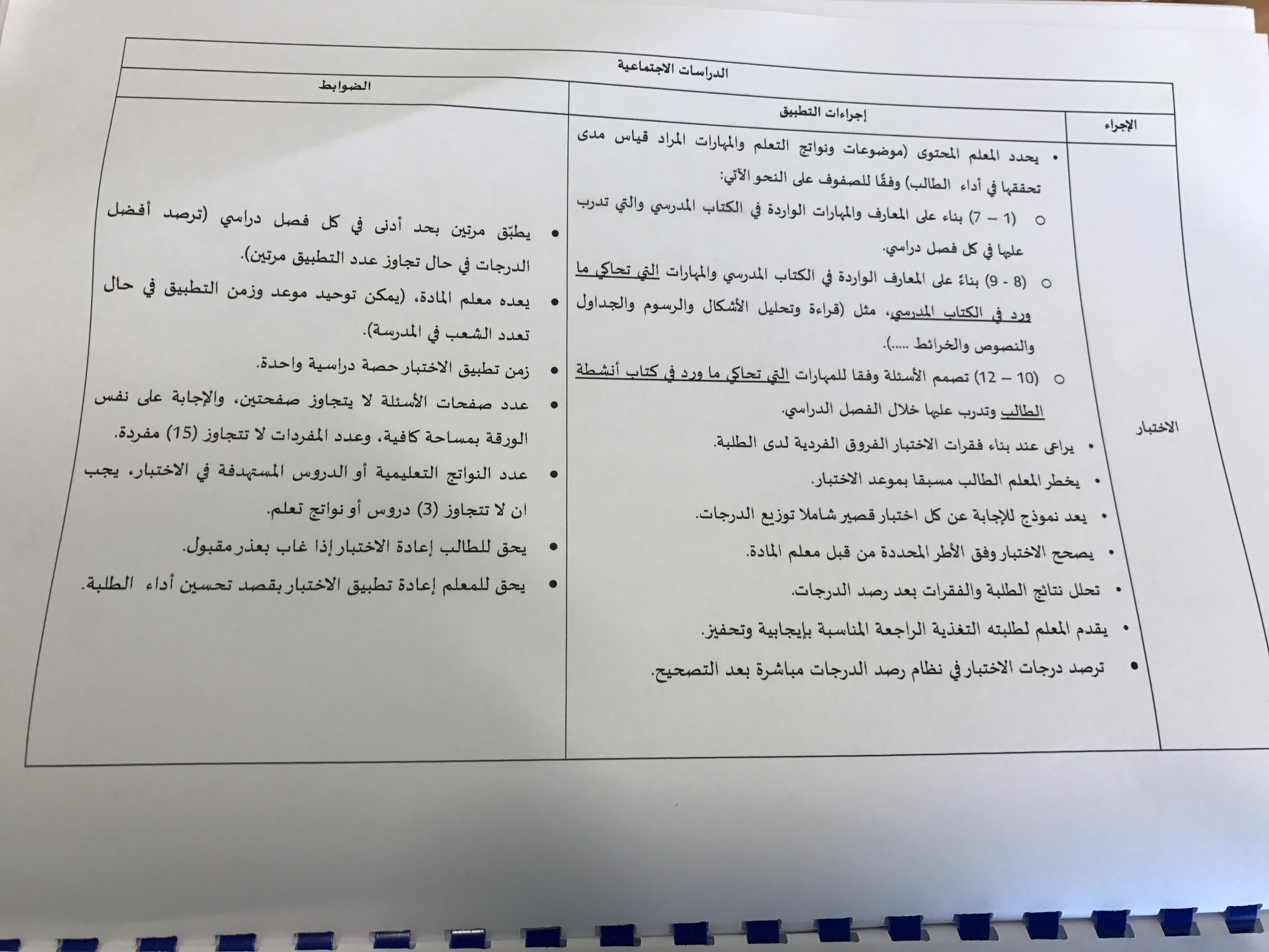 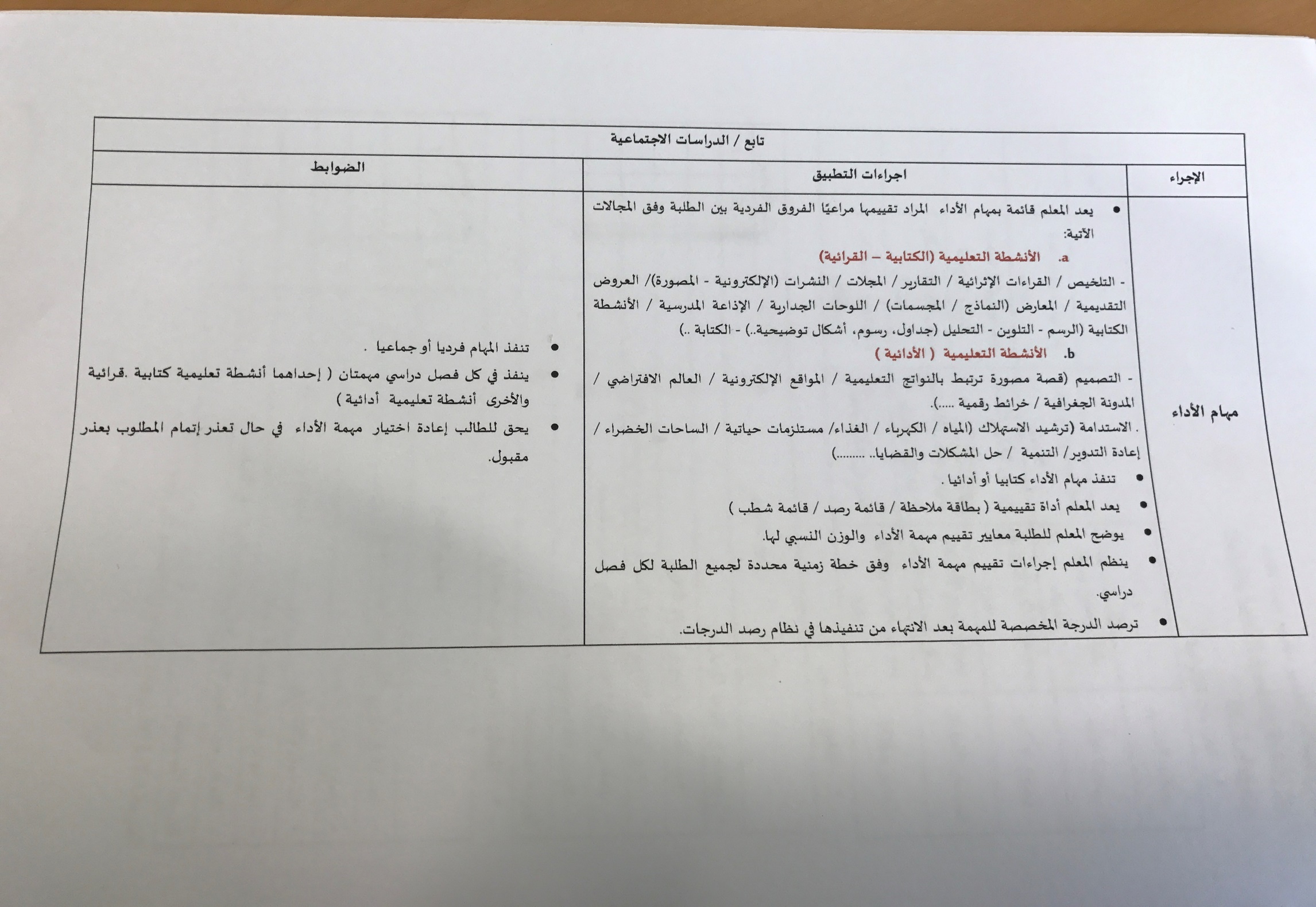 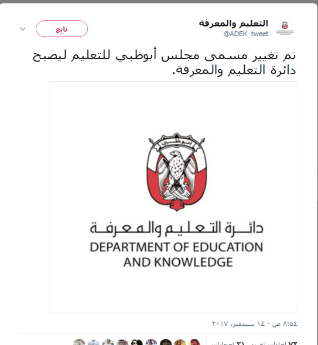 أدوات التقييم 
لمواد التربية الأخلاقية والفنون البصرية والتربية الموسيقية
Bالمجموعة    للصفوف من 1-5 
للعام 2017 / 2018 م
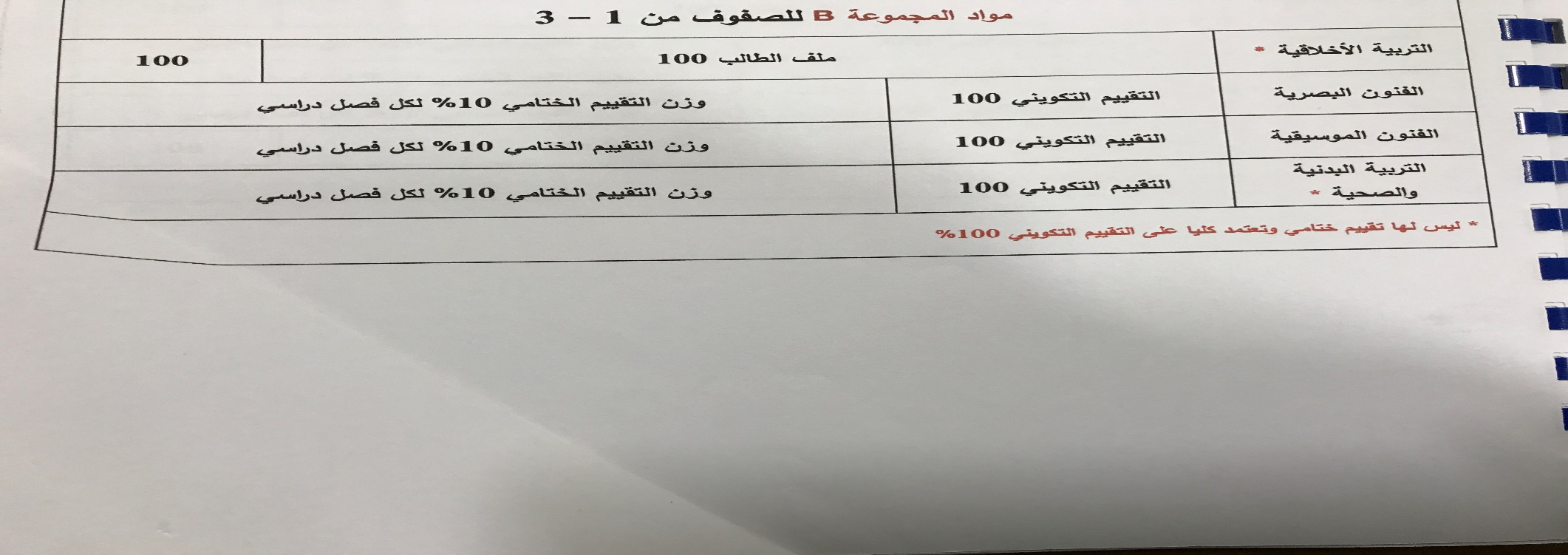 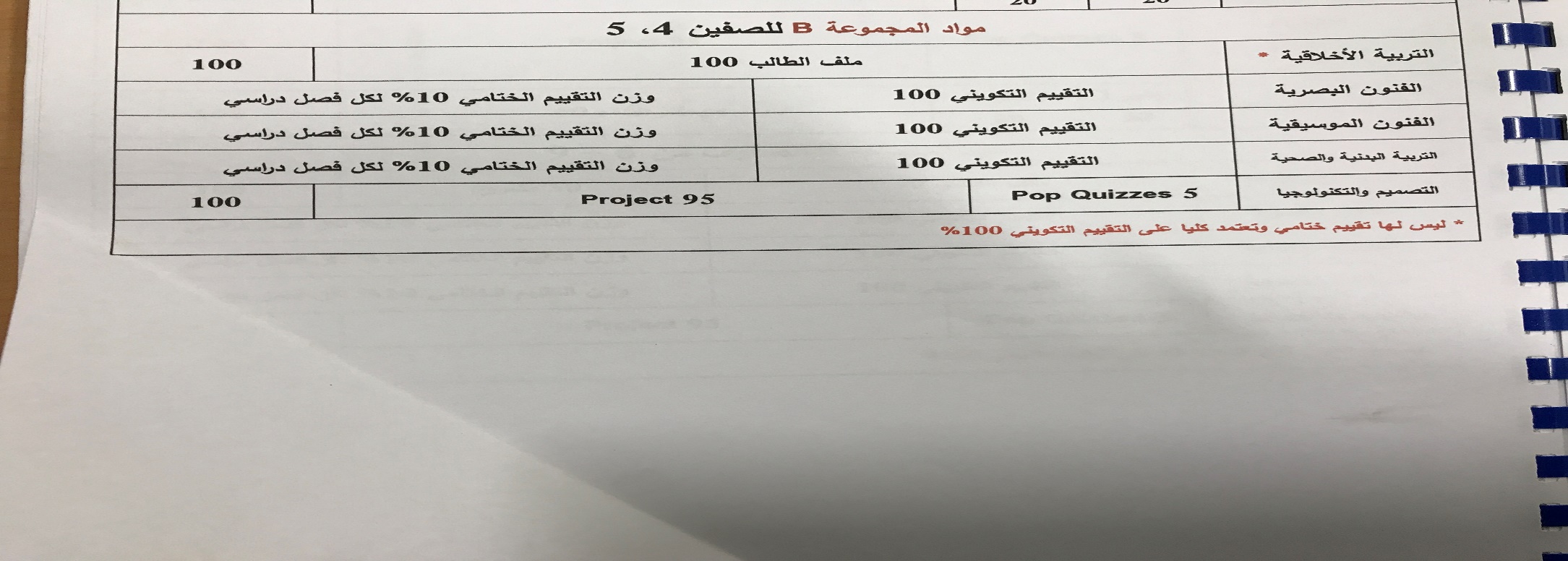 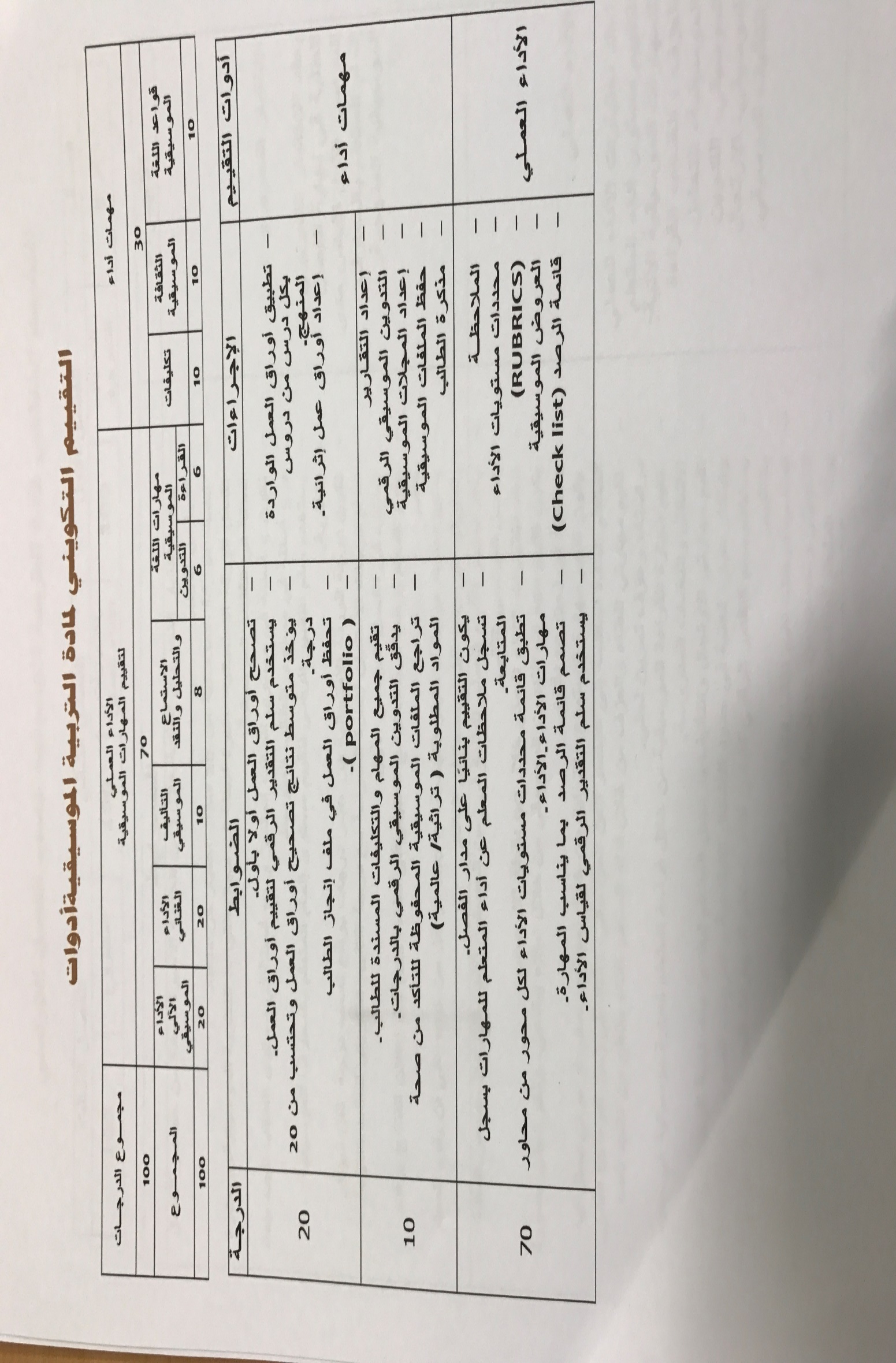 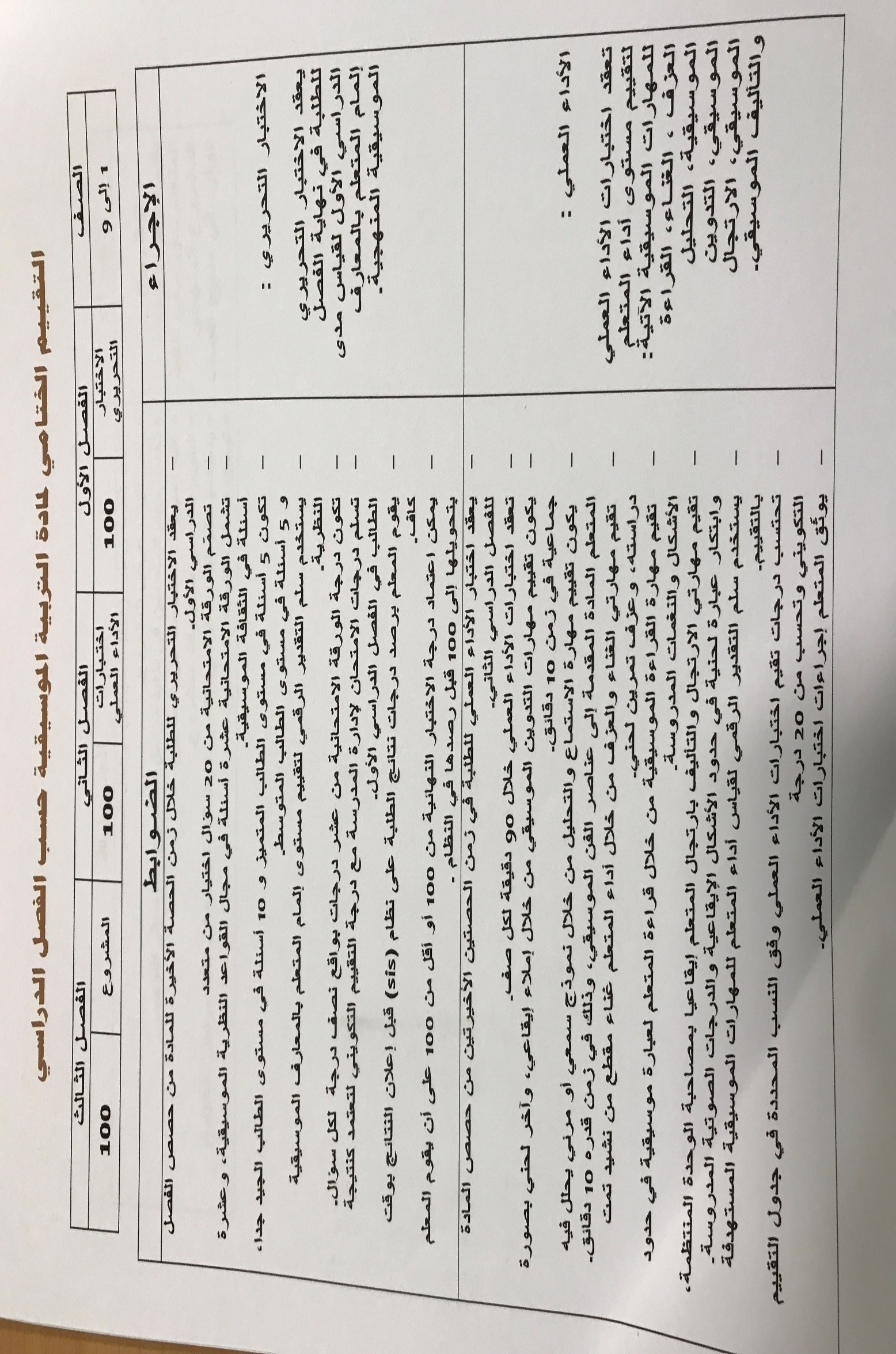 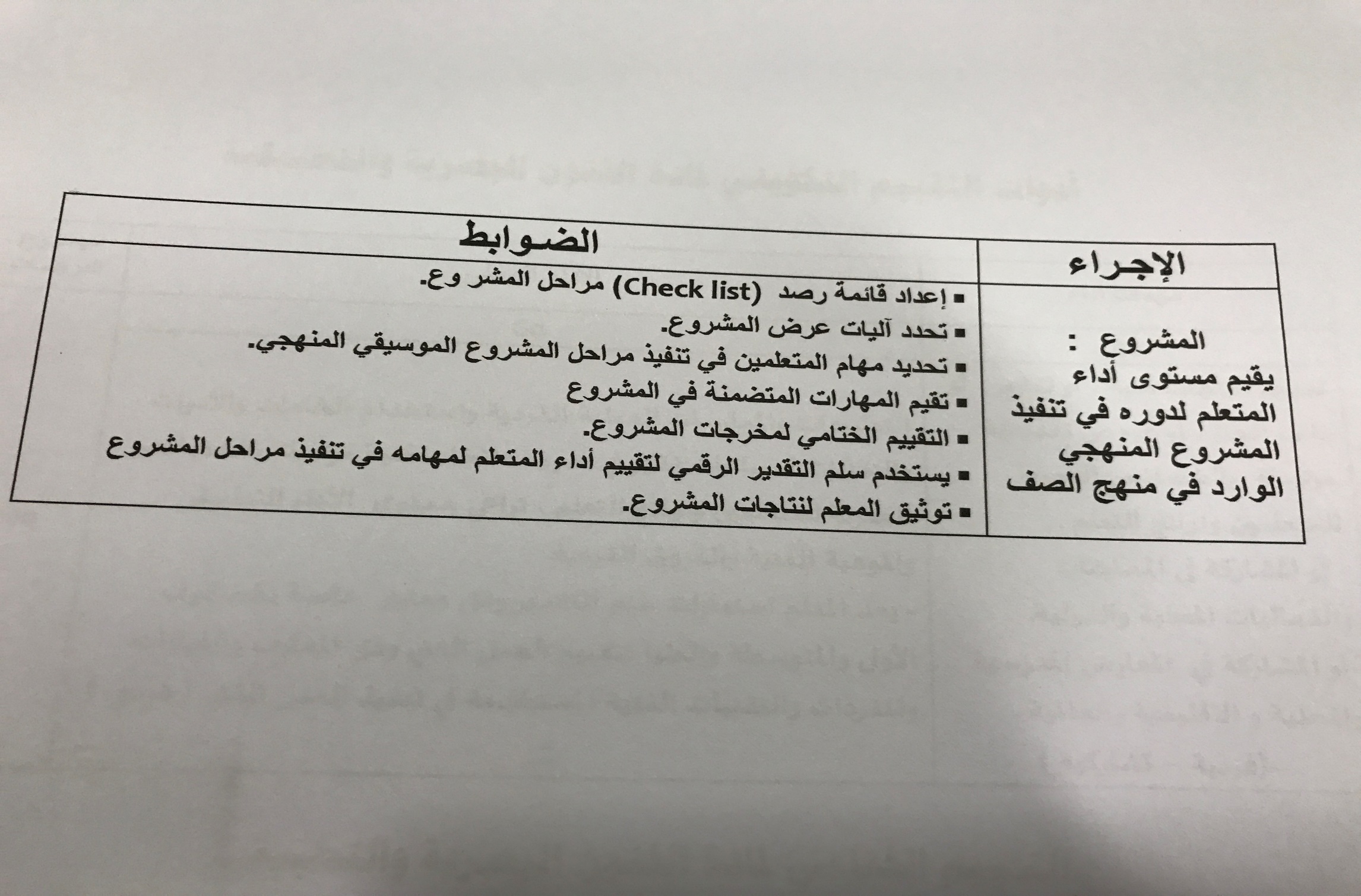 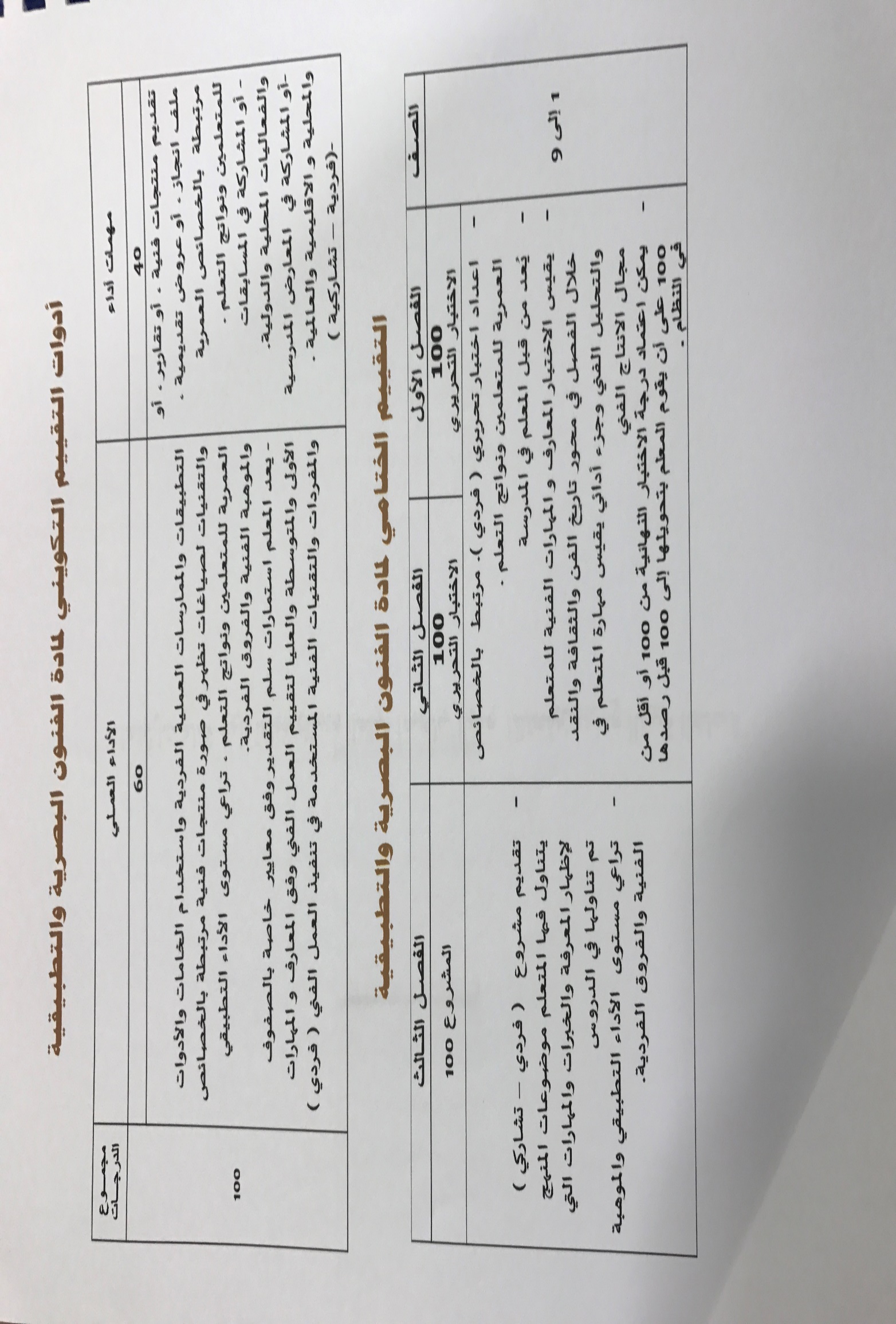